Softwarové umění:: ukázky, interpretace, diskuse ::
Nástroje interpretace novomediálního díla I, PS 2017
Softwarové umění
GLITCH ako estetická hodnota (Jodi, Joan Leandre, Sven Koenig, Noah Wardrip-Fruin)

Programovací kód ako performatívny text (Ilia Malinovsky, Olga Goriunova, Amy Alexander/VJ Übergeek)

Programovací jazyk ako estetická kategória - koncept software art v elektronickej literatúre (Florian Cramer, Graham Harwood)
Softwarové umění    :: ukázky, interpretace, diskuse ::
Softwarové umění
Estetika kódu - Glitch
GLITCH ako estetická hodnota (Jodi, Joan Leandre, Sven Koenig, Noah Wardrip-Fruin)
„Krátky rušivý impulz (glitch) je singulárna dysfunkčná udalosť, ktorá umožňuje pohľad za obvyklú, všadeprítomnú a cudziu estetiku počítača. Krátky rušivý impulz (glitch) je zmätok, ktorý je momentom, možnosťou pohliadnuť do vnútornej štruktúry softwaru, či už sa jedná o mechanizmus kompresie dát alebo HTML kód. [...] Krátke rušivé impulzy (glitches) sú produkované chybou a zvyčajne nie sú ľuďmi úmyselne plánované.“


GORIUNOVA, Olga – SHULGIN, Alexei. Glitch. In  FULLER, Matthew (ed.). Software Studies/ A Lexicon. 2008
Softwarové umění    :: ukázky, interpretace, diskuse ::
Softwarové umění
Estetika kódu - Glitch
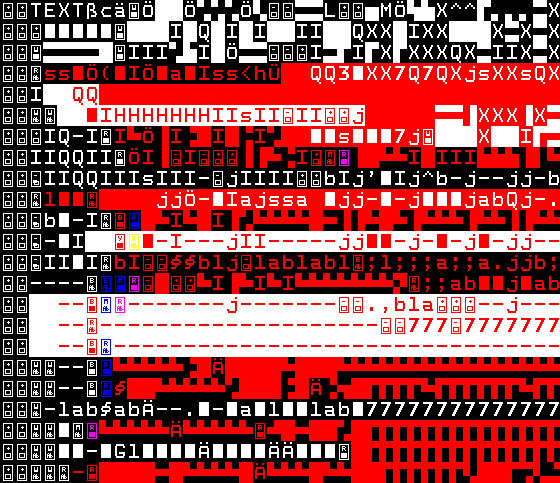 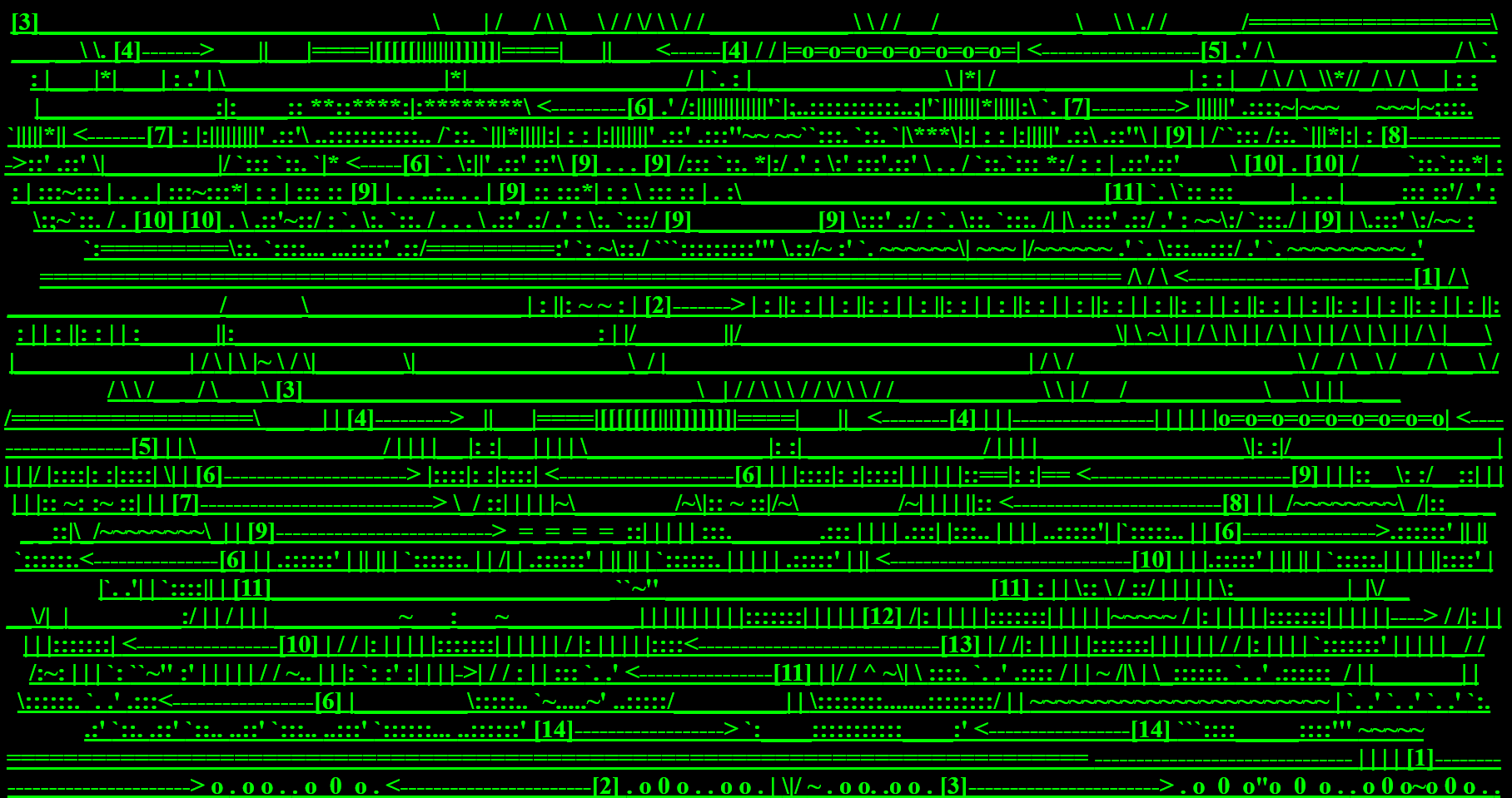 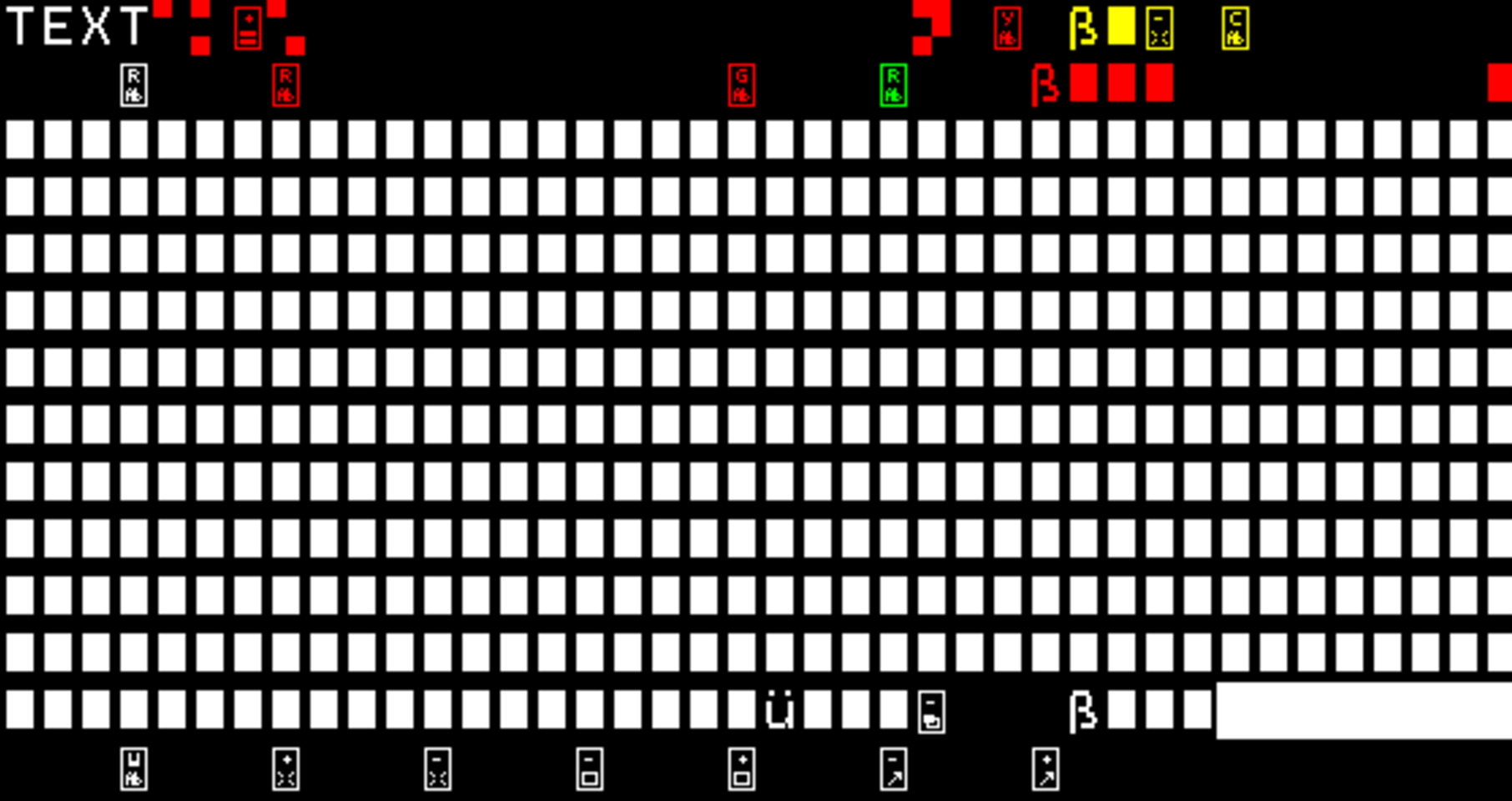 Webstánka Jodi http://text.jodi.org/
Webstánka Jodi http://wwwwwwwww.jodi.org/
Jodi, 000 Text, 2002
Softwarové umění    :: ukázky, interpretace, diskuse ::
Softwarové umění
Estetika kódu - Glitch
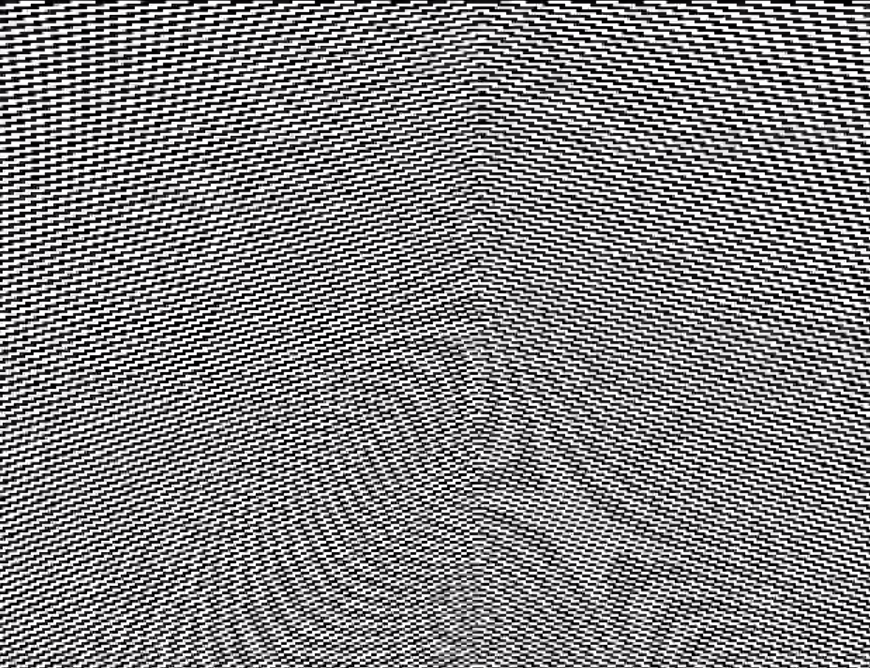 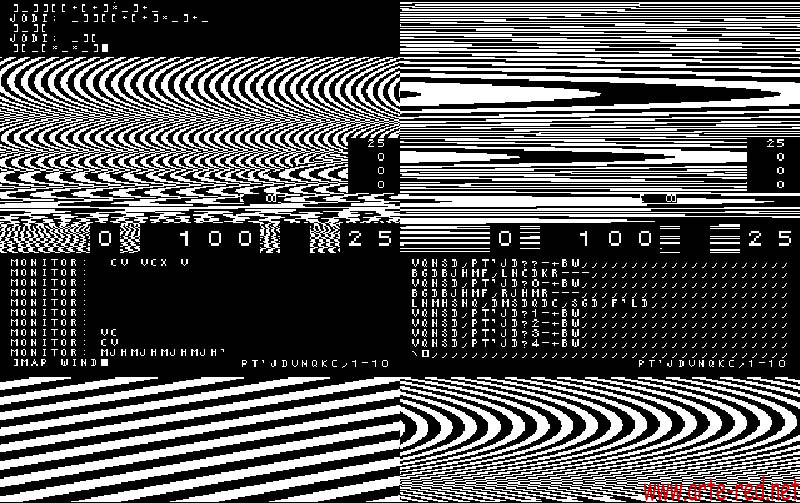 Jodi, Untitled Game, 1996 - 2001
Softwarové umění    :: ukázky, interpretace, diskuse ::
Softwarové umění
Estetika kódu - Glitch
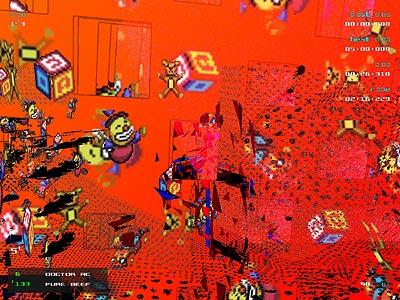 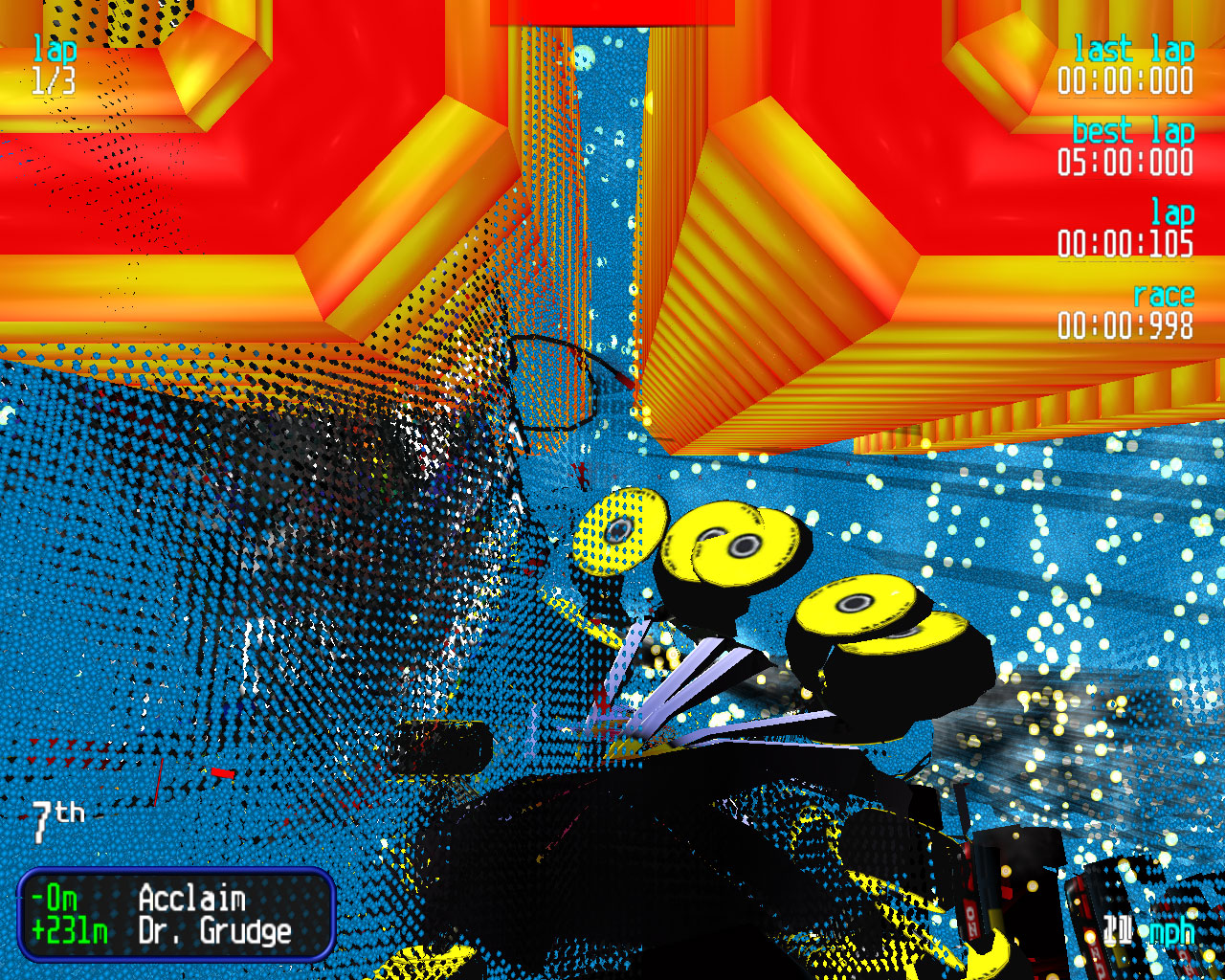 Joan Leandre, retroYou r/c: FCK TH RED GRAVITY CODE , 2000 – 2001
Softwarové umění    :: ukázky, interpretace, diskuse ::
Softwarové umění
Estetika kódu - Glitch
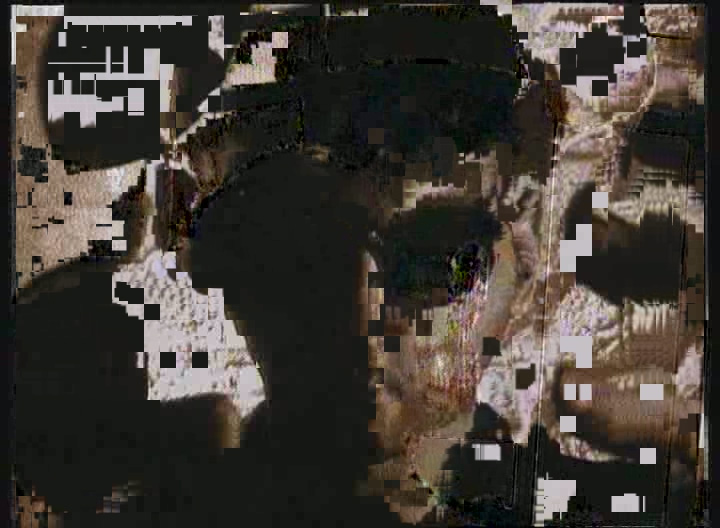 Sven Koenig, aPpRoPiRaTe! , 2005
Softwarové umění    :: ukázky, interpretace, diskuse ::
Softwarové umění
Estetika kódu - Glitch
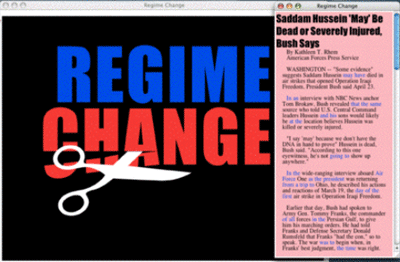 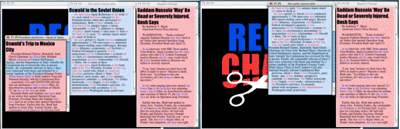 Regime Change ukazuje počiatočný text (2004)
Náhrada slov v Regime Change (2004)
Noah Wardrip-Fruin, Regime Change, 2004
Softwarové umění    :: ukázky, interpretace, diskuse ::
Softwarové umění
Estetika kódu - Glitch
Správy, okno vygenerovaného textu a textová náhrada v diele News Reader (2004)
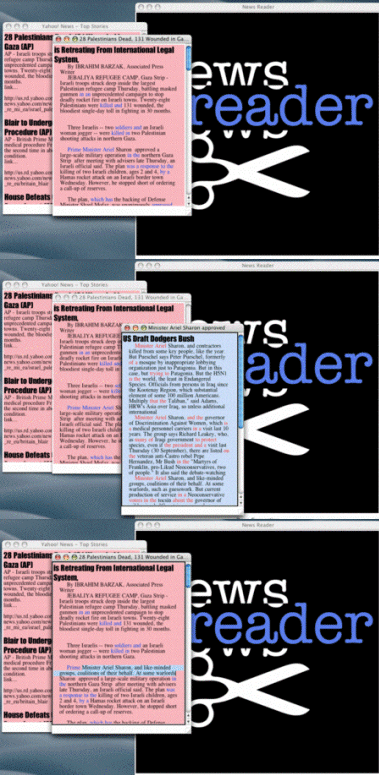 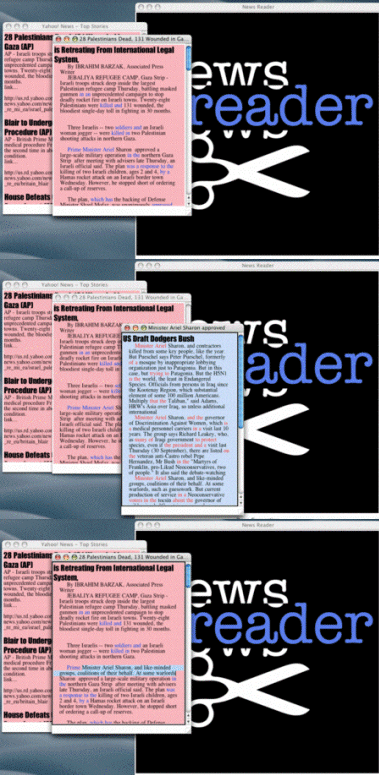 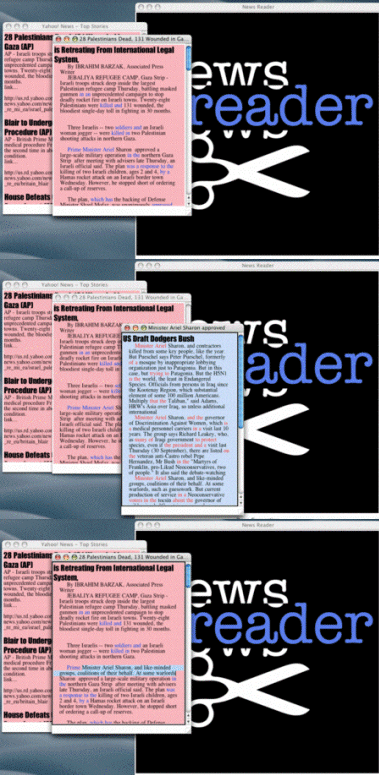 Noah Wardrip-Fruin, News Reader, 2004
Softwarové umění    :: ukázky, interpretace, diskuse ::
Softwarové umění
Programovací kód ako performatívny text
Performatívny aspekt kódu (Ilia Malinovsky, Olga Goriunova, Amy Alexander/VJ Übergeek, Alex McLean)
„Kód musí niečo robiť, aj keby to znamenalo robiť nič a musí niečo popisovať, aj keby to znamenalo nič nepopísať.“ 


Rob Myers, Code as Art Digest, 2004
Softwarové umění    :: ukázky, interpretace, diskuse ::
Softwarové umění
Programovací kód ako performatívny text
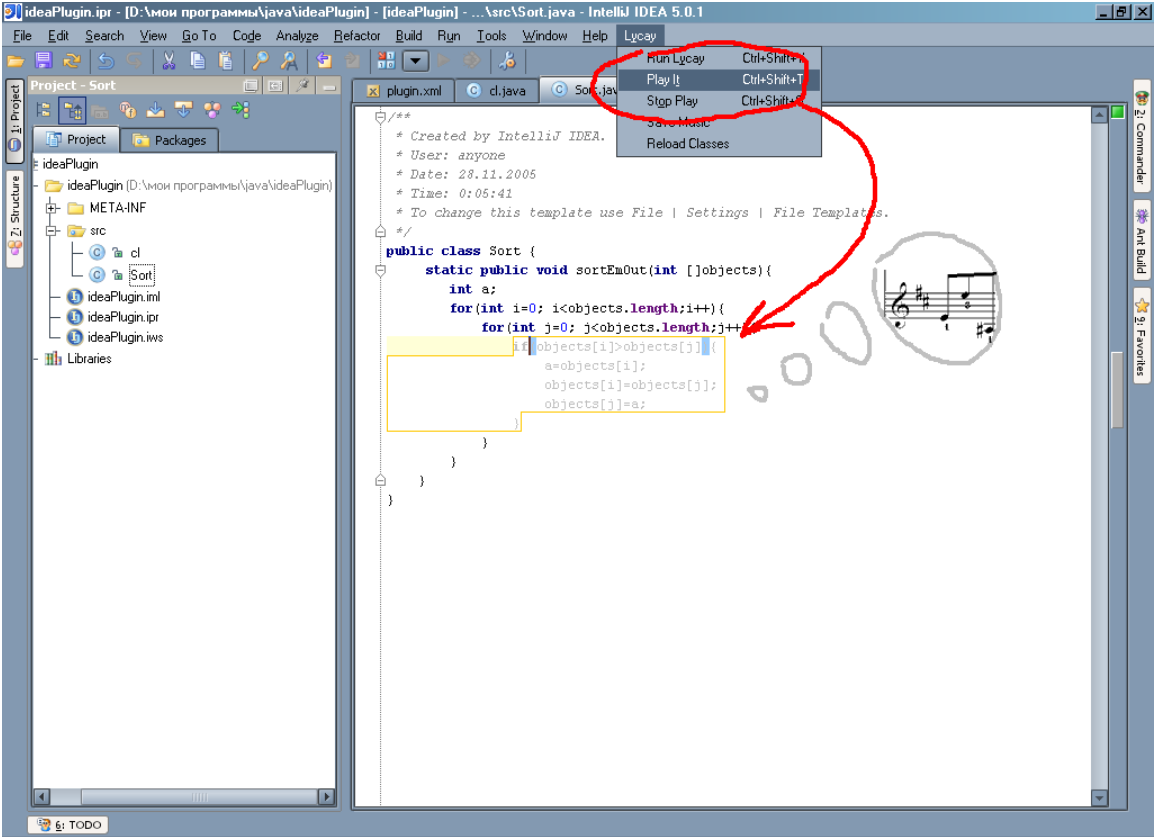 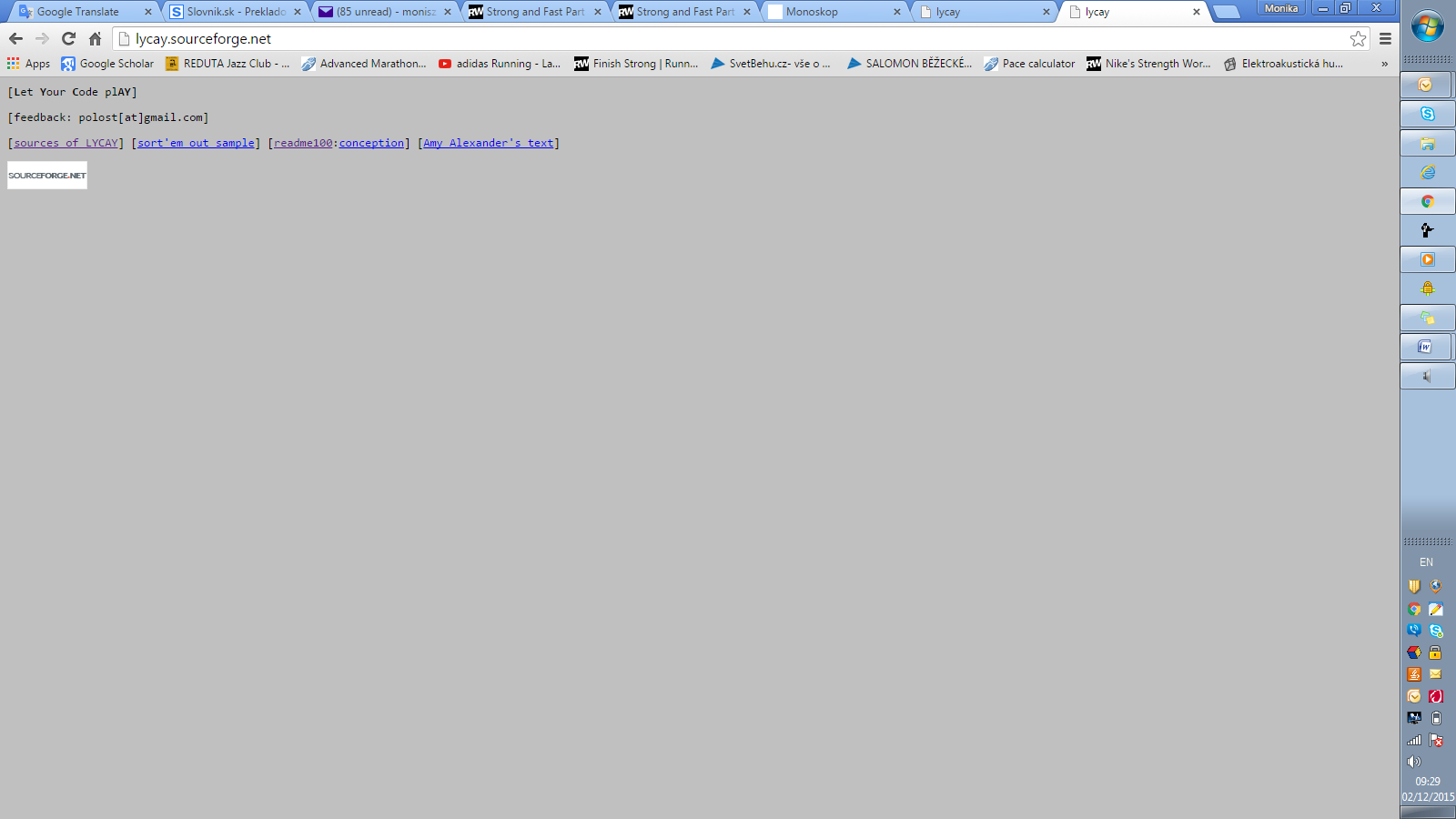 Ilia Malinovsky, LYCAY (Let Your Code plAY), 2005
Softwarové umění    :: ukázky, interpretace, diskuse ::
Softwarové umění
Programovací kód ako performatívny text
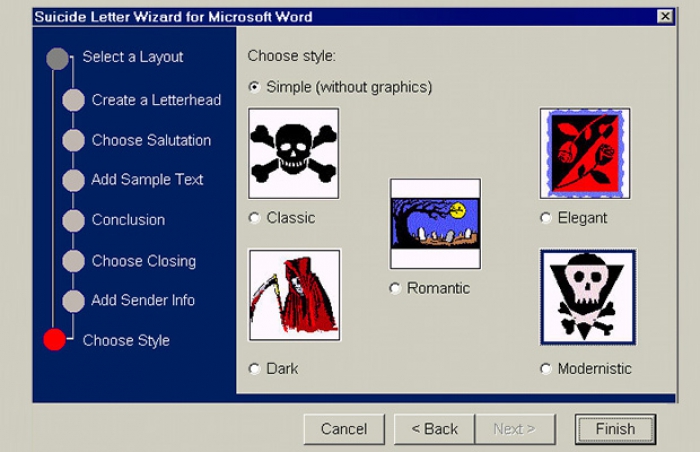 Olga Goriunova, Suicide Letter Wizard for Microsoft Word, 2000
Softwarové umění    :: ukázky, interpretace, diskuse ::
Softwarové umění
Programovací kód ako performatívny text
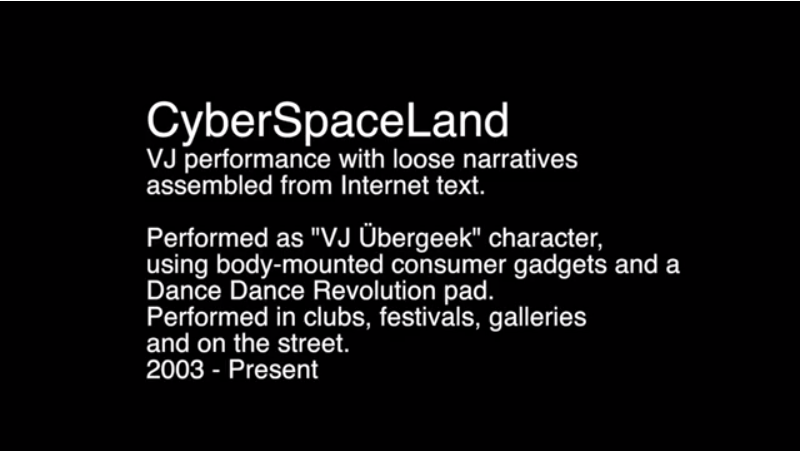 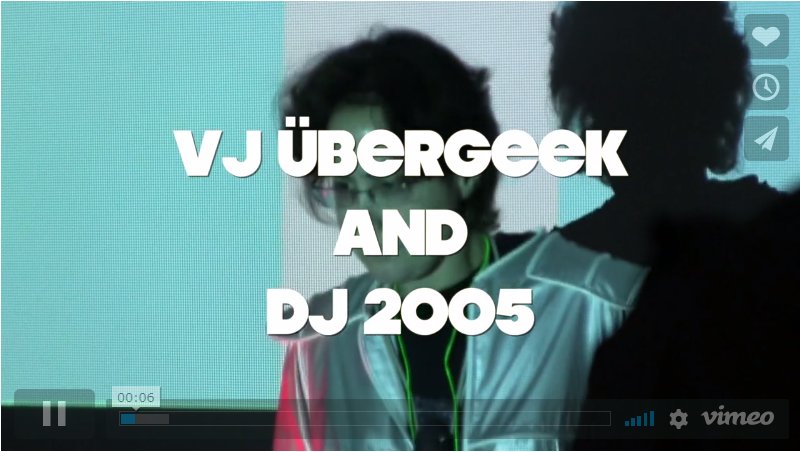 Amy Alexander, CyberSpaceLand, 2003 – Present
Softwarové umění    :: ukázky, interpretace, diskuse ::
Softwarové umění
Programovací kód ako performatívny text
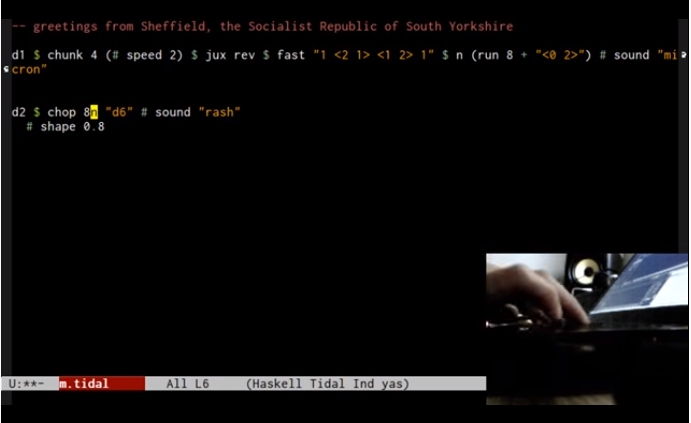 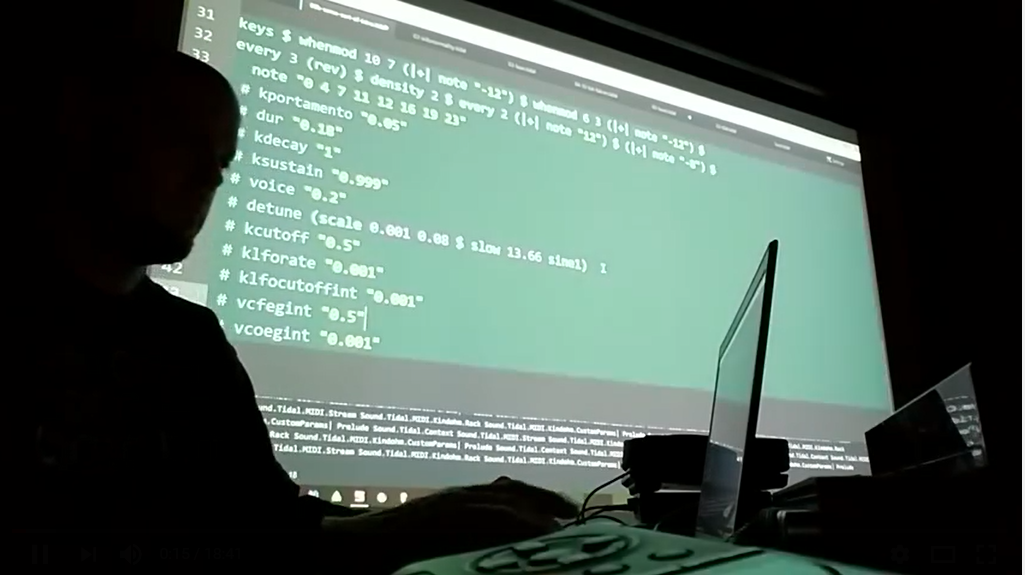 Alex McLean, Algorave: Algorithmic Dance Culture, 2017
Kindohm Live @ ICLC 2016, Ontario
Softwarové umění    :: ukázky, interpretace, diskuse ::
Softwarové umění
Programovací jazyk ako estetická kategória
Programovací jazyk ako estetická kategória - koncept software art v elektronickej literatúre (Florian Cramer, Graham Harwood)
„Z toho, že software je kód, kontrolojúci prístroj, vyplýva, že digitálne médiá sú doslova napísané. [...] Ak môže byť literatúra definovaná ako niečo, čo je tvorené písmenami, tak potom programový kód, softwarové protokoly a formáty súborov počítačových sietí predstavujú literatúru, ktorej základná abeceda sú nuly a jednotky.“

CRAMER, Florian – GABRIEL, Ulrike. Software Art, 2001
Softwarové umění    :: ukázky, interpretace, diskuse ::
Softwarové umění
Programovací jazyk ako estetická kategória
Table
Begin: to make format,
go down to comment
while channel not false
(if not true). End.
if ((light eq dark) && (dark eq light)
&& ($blaze_of_night{moon} == black_hole)
&& ($ravens_wing{bright} == $tin{bright})){
my $love = $you = $sin{darkness} + 1;
};
If light were dark and dark were lightThe moon a black hole in the blaze of nightA raven's wing as bright as tinThen you, my love, would be darker than sin.
Françoise le Lionnais, Oulipo, 1972
Graham Harwood, London.pl, 2002
William Blake, London, 1792
Softwarové umění    :: ukázky, interpretace, diskuse ::
Softwarové umění
for $lines (1 .. 8)
{
for $word (1 .. 2)
{
$random_number = int(rand(2));
if ($random_number == 0)
{
print "tumba"
}
else
{
print "ba-umpf"
}
print " "
}
print "\n"
}
Programovací jazyk ako estetická kategória
Karawane
jolifanto bambla o falli bambla
großiga m’pfa habla horem
egiga goramen
higo bloiko russula huju
hollaka hollala
anlogo bung
blago bung blago bung
bosso fataka
ü üü ü
schampa wulla wussa olobo
hej tatta gorem
eschige zunbada
wulubu ssubudu uluwu ssubudu
–umf
kusa gauma
ba–umf
Softwarové umění    :: ukázky, interpretace, diskuse ::
Florian Cramer, prepis básne Karawane, 2002
Hugo Balla, Karawane, 1916
Softwarové umění
Programovací jazyk ako estetická kategória
„[…] Umelcoch, ktorí používajú digitálny software k produkcii diel, ktoré sú samy výtvorom digitálnych dát – ako to pred nimi tvorili len spisovatelia – diel, tvorených pomocou symbolov, používajúcich sadu nástrojov, ktoré sa taktiež skladajú výlučne zo symbolov. Žiadny spisovateľ nemôže používať jazyk len ako provizórne zariadenie, s ktorým sa skladá umelecké dielo, ktoré nie je samo o sebe jazykom – tak, ako v opakujúcej sa slučke, literatúra si sama píše zachádzanie so svojimi vlastnými nástrojmi. Rovnakým spôsobom, nuly a jednotky digitálneho umenia úzko súvisia s nulami a jednotkami tých nástrojov, ktorými sú nielen vytvorené, zobrazené a reprodukované.“

Florian Cramer, Ten Theses About Software Art, 2003
Softwarové umění    :: ukázky, interpretace, diskuse ::
Barbora Trnková / Tomáš Javůrek metazoa.org
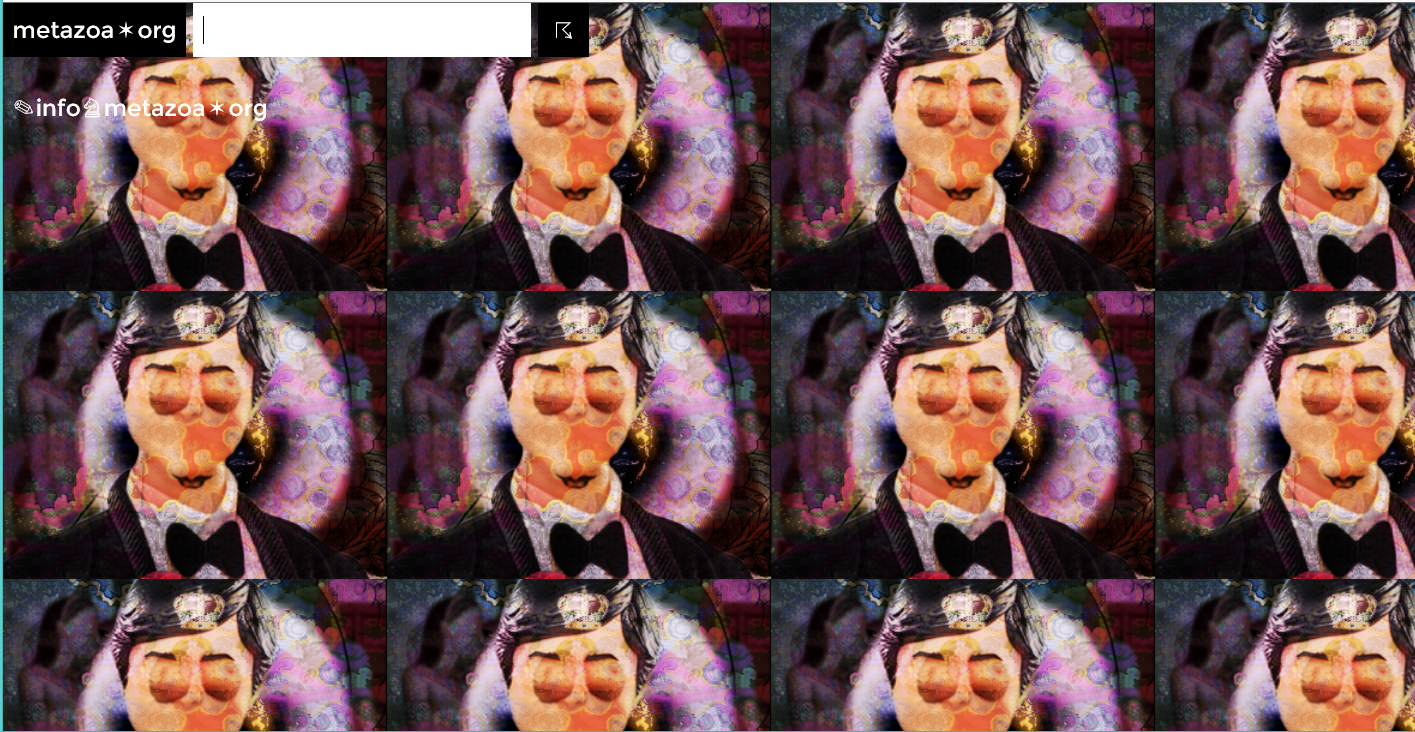 Softwarové umění    :: ukázky, interpretace, diskuse ::
Back UP
Udalosti software art
2001 – 2011
2001
Transmediale 2001: DIY (do it yourself!)  festival, konferencia, Berlin, 4-11 Feb 2001. Festival predstavil kategóriu "artistic software",  (umelecký software). Oceňovanie až do roku 2004: 2001, 2002, 2003, 2004.
Kontrollfelder - Programmieren als künstlerische Praxis, Výstava v HMKV, Dortmund, 5 Apr-5 May 2002. Kurátori: Andreas Broeckmann a Matthias Weiß; Organizátori: art.net.dortmund.de and transmediale, Berlin. 
Generator , Výstava v Spacex Gallery, Exeter, 1 May-22 Jun 2002; Spaces at Liverpool Biennial, Liverpool, 14-29 Sep 2002; 
Firstsite, Colchester, 8 Feb-29 Mar 2003. Kurátori: Geoff Cox a Tom Trevor.
read_me festival 1.2: Software Art / Software Art Games, DOM Cultural Center, Moscow, 18-19 May 2002. Kurátori: Olga Goriunova a Alexei Shulgin
I love you - computer_viren_hacker_kultur, Výstava v Museum of Applied Art, Frankfurt/Main, 23 May-13 Jun 2002; neskôr ako súčasť Transmediale festival, Berlin, 31 Jan-5 Feb 2003; Museum of Contemporary Art, Novi Sad, 22 Jun-4 Jul 2006; Museum of Contemporary Art, Belgrade, 11-24 Jul 2006.
CODeDOC online výstava, Whitney Museum, New York, launched Sep 2002; neskôr súčasťArs Electronica Festival, Linz, 2003. Kurátor: Christiane Paul
Electrohype 2002, Výstava v Carolinahallen & Malmö Konsthall, Malmö, 23-27 Oct 2002
2002
Softwarové umění    :: ukázky, interpretace, diskuse ::
[Speaker Notes: Prehľad festivalov a výstav, ktoré od roku 2001 tvoria priestor pre vystavovanie a teoretické diskusie na téma softwarové umenie, algoritmický kód a jeho estetické parametre,..]
Udalosti software art
2001 – 2011
2003
Software Art: A curatorial fiction or a new perspective? Konferencia, Künstlerhaus Bethanien, Berlin, 4 Feb 2003. Súčasť festivalu Transmediale
Read_Me 2.3 Software art festival, Media Centre Lume, Helsinki, 30-31 May 2003. Kurátori: Olga Goriunova a Alexei Shulgin
Ars Electronica: CODE: The Language of our Time , Festival, Linz, 6-11 Sep 2003
2004 - 2011
Read_Me 2004 software art festival, University of Aarhus & Jutland Academy of Fine Arts, Aarhus, 23-27 Aug 2004. Organizátori: Amy Alexander, Olga Goriunova a Alexei Shulgin
Readme100: Temporary Software Art Factory. 4th international Readme festival on software art and culture, HMKV, Dortmund, 4-5 Nov 2005. Organizátori: Inke Arns, Olga Goriunova, Francis Hunger a Alexei Shulgin
After the Net, Výstava v Centre del Carme, Valencia, 5-29 Jun 2008; Peninsula Arts Gallery, Plymouth, 12 Sep-23 Oct 2009; Tecnologico de Monterrey Toluca, Mexico, 3-5 Mar 2010. Kurátorka: Joasia Krysa
Funware, Konferencia a sympózium, Nov 2010-Jan 2011. Kurátorka: Olga Goriunova
Softwarové umění    :: ukázky, interpretace, diskuse ::